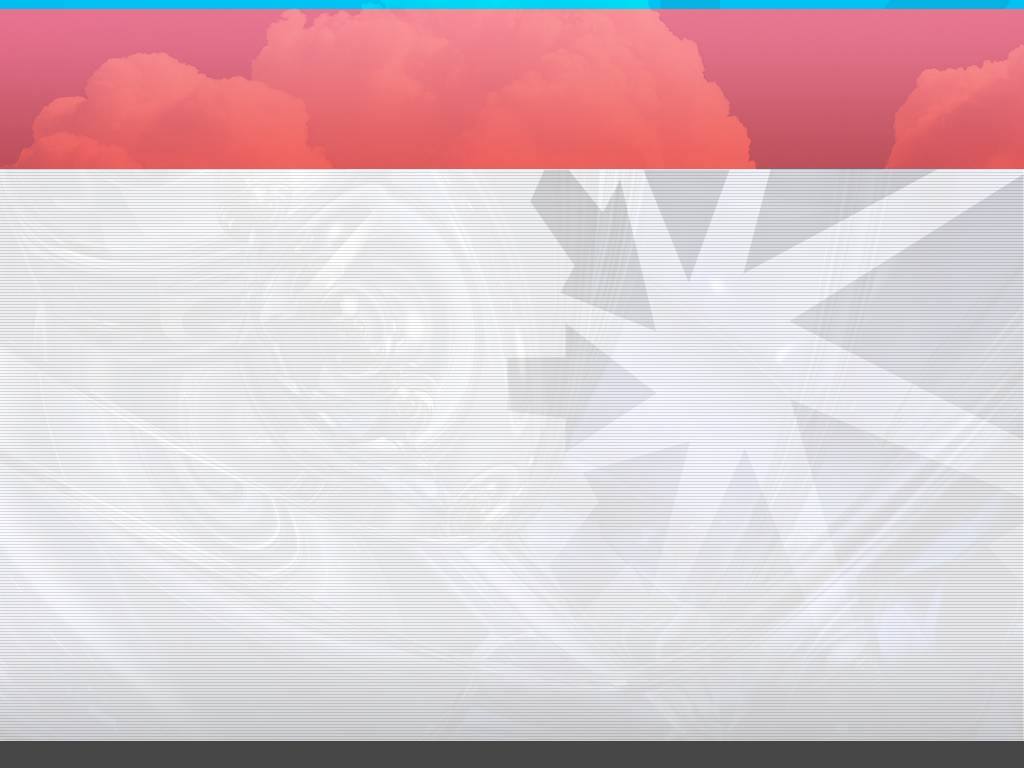 Муниципальное автономное учреждение дополнительного образования Детско-юношеский центр «Московский»
Интегрированное занятие
«Уроки доброты»
По сказке В. Катаева «Цветик-семицветик»

Составила и провела: Берник Е.В.



Калининград
"Уроки Доброты. Цветик-семицветик.»Цель: Учить детей анализировать строение предметов, сравнивать картинки между собой.Развивать логическое мышление и воображение, внимание, память,  мелкую моторику и координации движений пальцев рук, активизировать мыслительную деятельность детей.Воспитывать умение преодолевать трудности, радоваться достигнутым успехам, вызвать положительный эмоциональный настрой, нравственное воспитание детей, учить быть сдержанными и доброжелательными, уметь работать в коллективе, учить следовать за лидером группы, развитие связной речи, работать над выразительностью речи, учить работать с кроссвордами, продолжать знакомить со стихами поэтов о добре и зле.Предварительная работа: знакомство с произведением В. Катаева "Цветик – семицветик", пересказ, словесное рисование, рассматривание иллюстраций к произведению.Материал к занятию: письмо, цветик – семицветик в разобранном виде с буквами на лепестках, баранки, ваза, поднос со снегом, льдинки из бумаги, большая конфета, "Ласковые слова", игрушки, бейсболка,  иллюстрации по сказке, магнитная доска и магниты ( 10 штук), карточки с заданиями , рисунки с хорошими и плохими поступками.
Вырос волшебный цветок на полянеУтром весенним раскрыл лепесткиВсем красоту и питаньеДружно дают под землей корешки.

А из какой сказки этот цветок, 
 вы догадались?
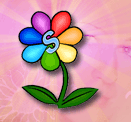 «Лепесток лети-лети 
и игру нам принеси».
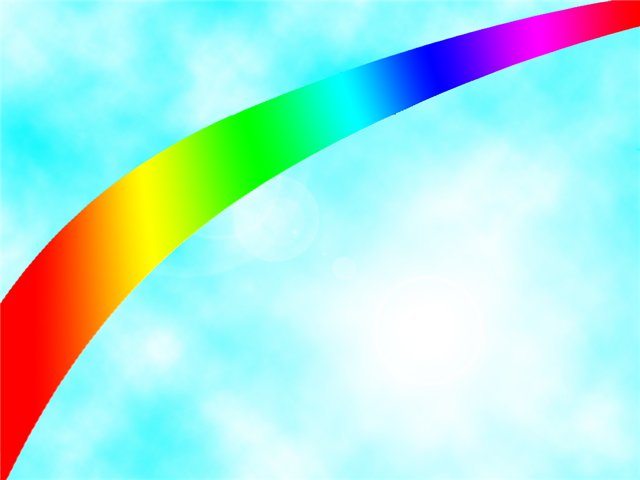 "Дорогие, ребята!Я знаю, что вы любите сказки. Но в моем Королевстве сказок случилась беда. Сильный северный ветер разбросал все лепестки цветика – семицветика. Помогите их найти. Если вы согласны помочь, то подсказка на карточках с картинками. Расставьте их в той последовательности как в сказке. Это и будет вашей картой. Она поможет найти вам 7станций. Если вы все сделаете правильно, то соберете все 7 лепестков и отгадаете волшебное слово, которое скрывает цветик – семицветик.
С благодарностью Король Королевства Сказок"
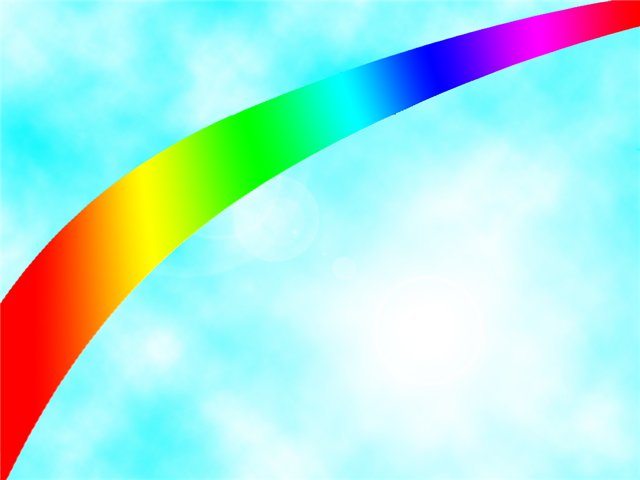 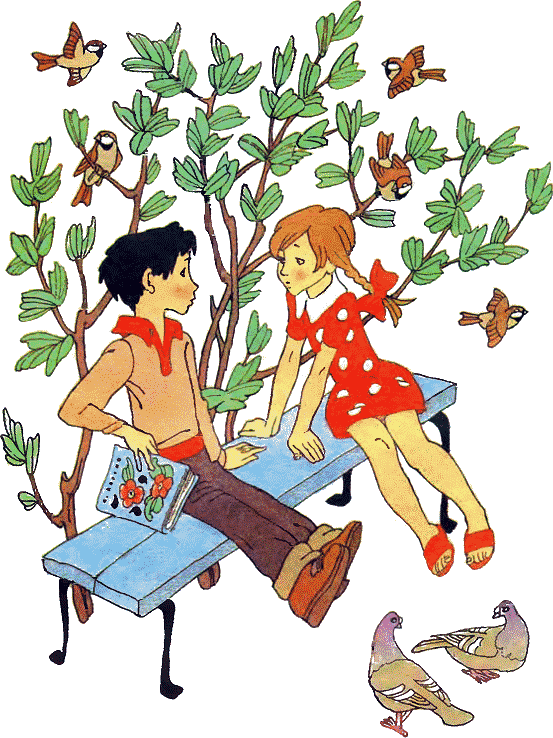 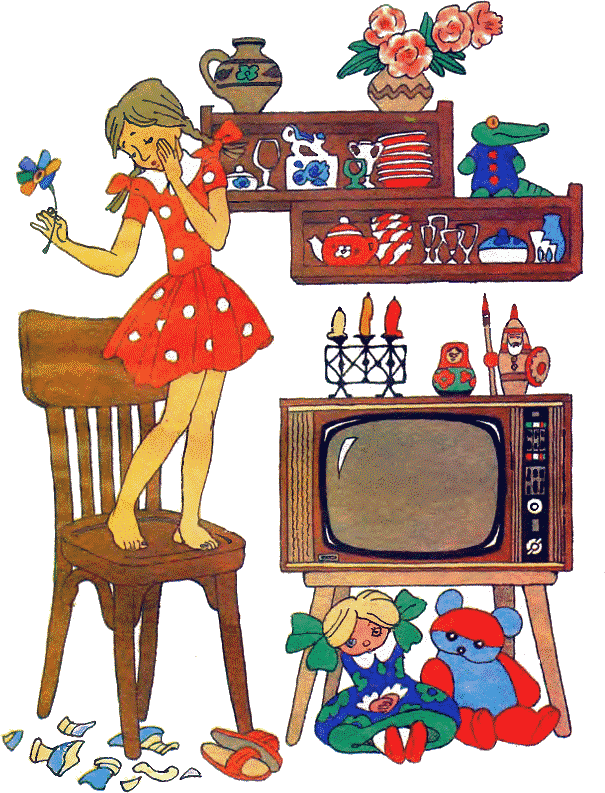 Игра «Собери картинки»
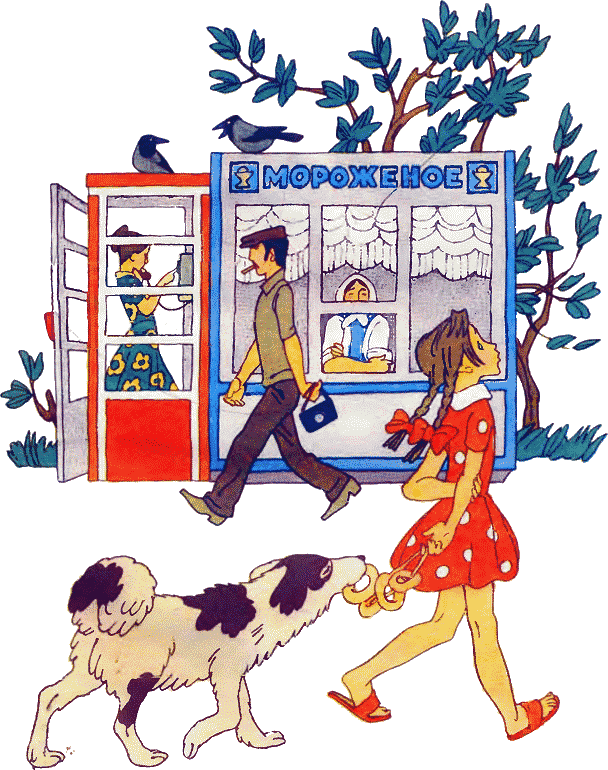 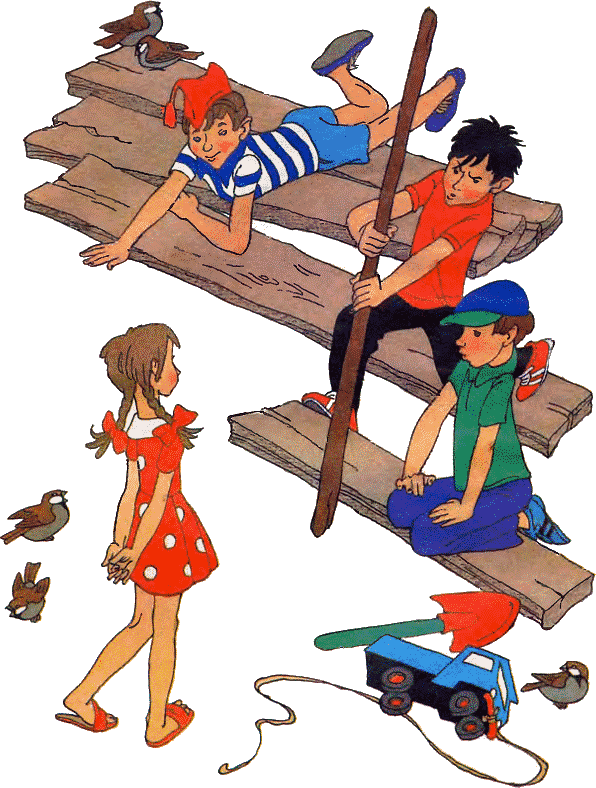 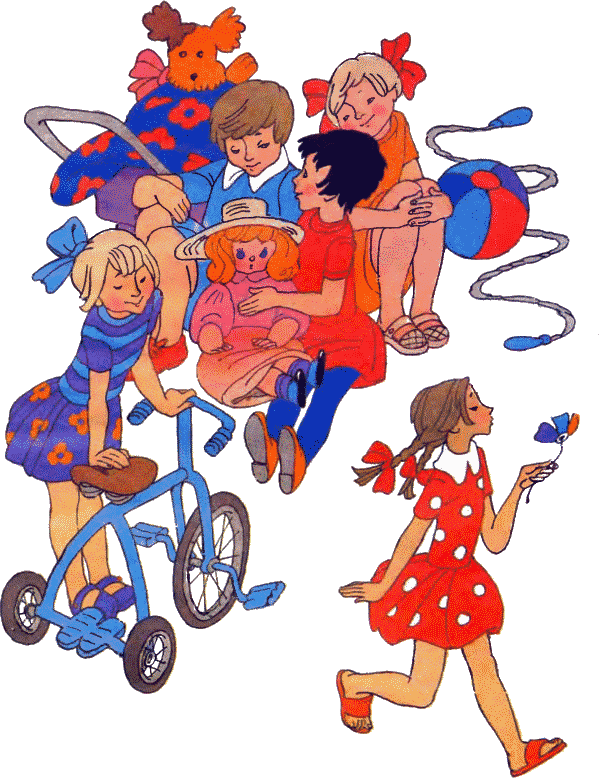 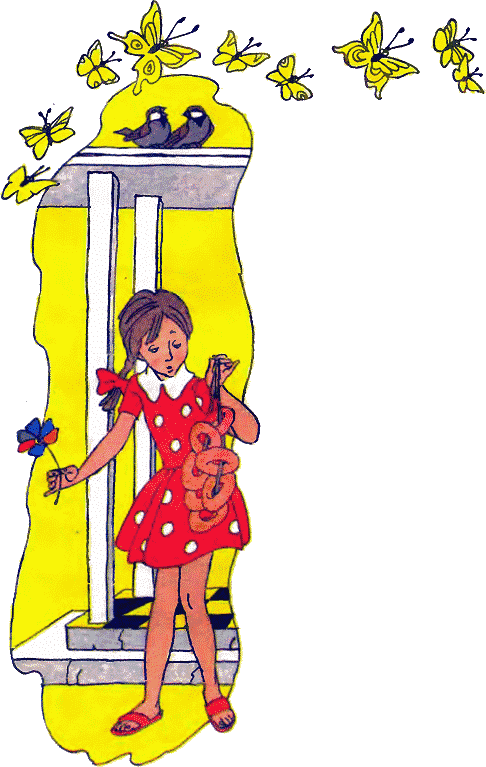 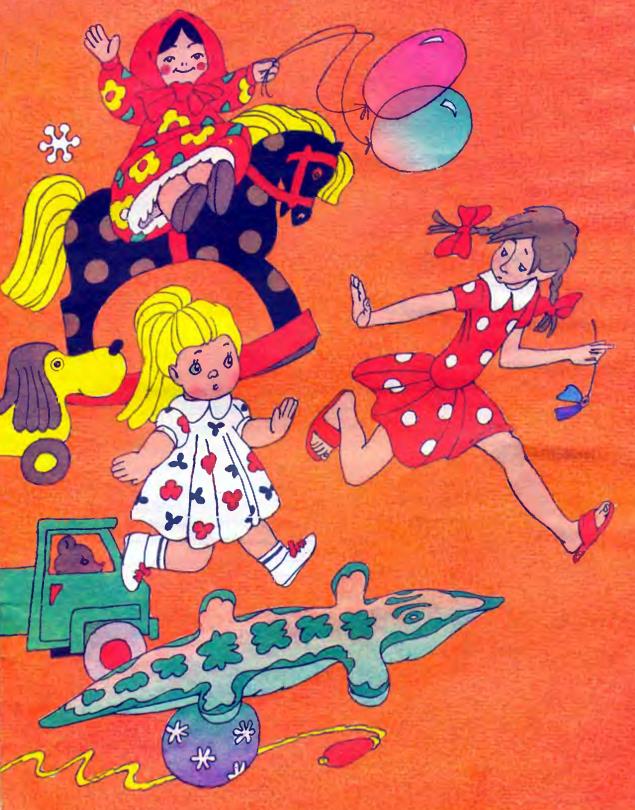 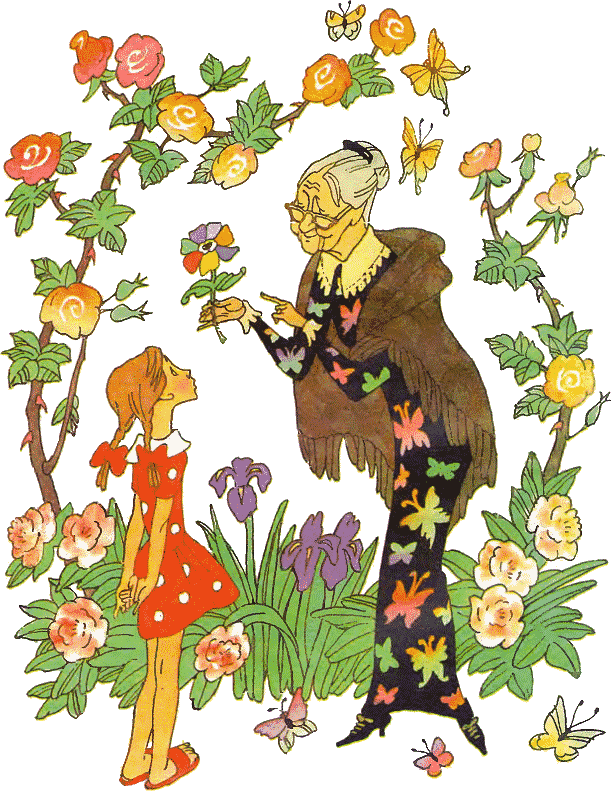 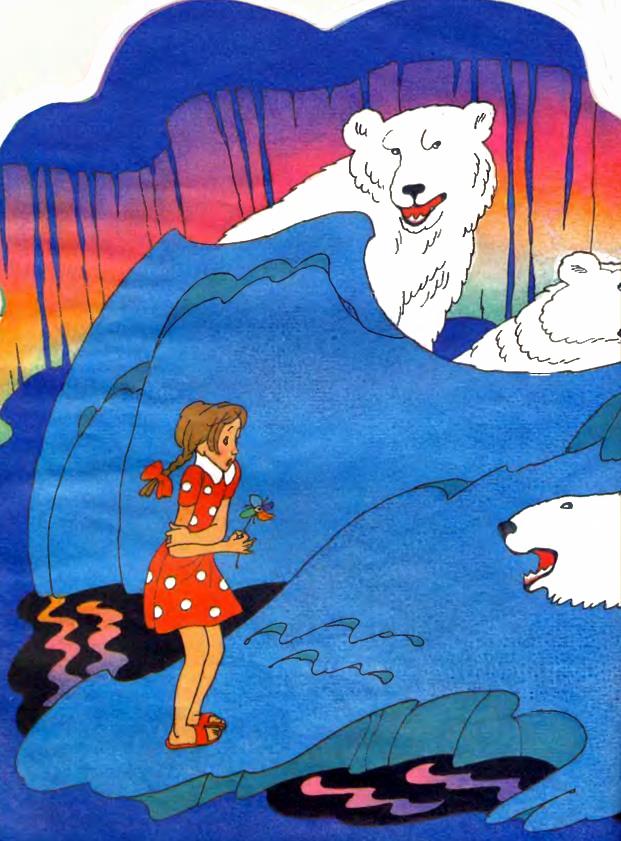 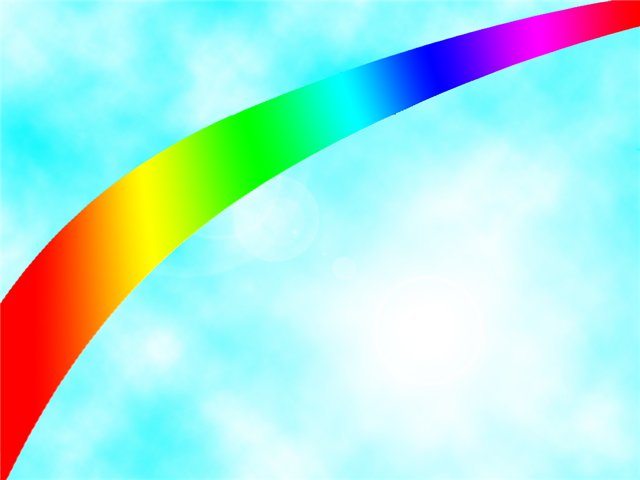 Задание «Доскажи словечко».
 
Я начну, а вы кончайте, хором дружно отвечайте.
Растает даже ледяная глыба от слова теплого …                                      (спасибо)
Зазеленеет старый пень, когда услышит … (добрый день)
Когда вас ругают за шалости, вы говорите …                 (простите, пожалуйста)
Если друг попал в беду,…
                                                        (помоги ему)
Решай споры словами, … 
                                                                    (а не кулаками)
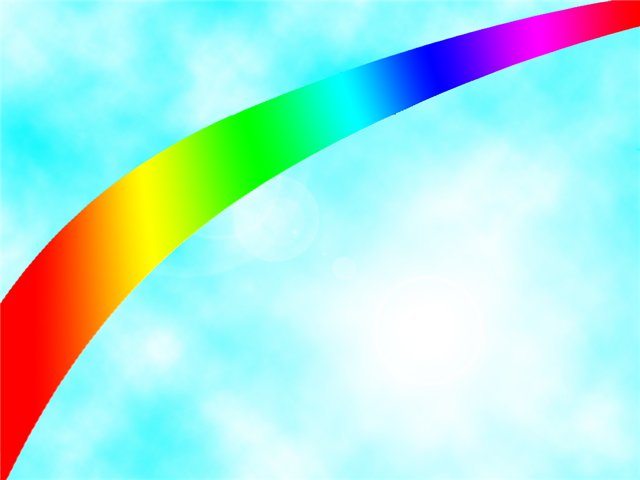 Игра «Найди лепесток в вазе»

Игра «Перейди по льдинкам»
Стихотворения  Р.Талипова
              
Скажите, ребята, что самое                                горькое?                               Что горче всего?        У ребят я спросил.                               Одни утверждают:
        Неспелый кизил…
        Микстура!-
        Какой-нибудь скажет храбрец.        Горчицу и лук назовут, наконец.        Но горче горчицы –        Поверьте мне снова –        Обиднее, грубое слово.




















Ну, а что же слаще всего?Что слаще всего? -  Я спросил у  ребят.
Всласть выспаться.-
Сони, зевая бубнят.Сластены, зажмурясь, кричат:
Леденец! –
Кишмиш называют,Халву, наконец.Но слаще халвыИ всего остальногоСердечное, доброе слово.
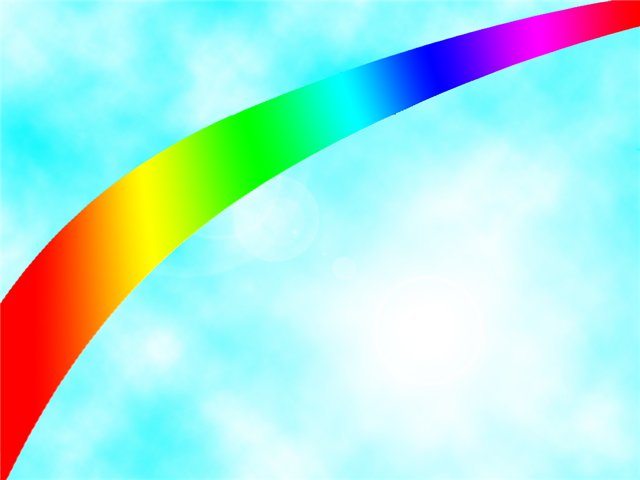 Игра "Ласковое слово". 

«Солнце»           -            "Солнышко"«Птица»             -                      …, 
«Дерево»           -                     …,
 «Сказка»           -                      …, 
 «Рука»               -                      …, 
«Ребенок»        -                      …, 
«Ручей»             -                      …, 
«Кольцо»          -                      …, 
«Сердце»          -                       …
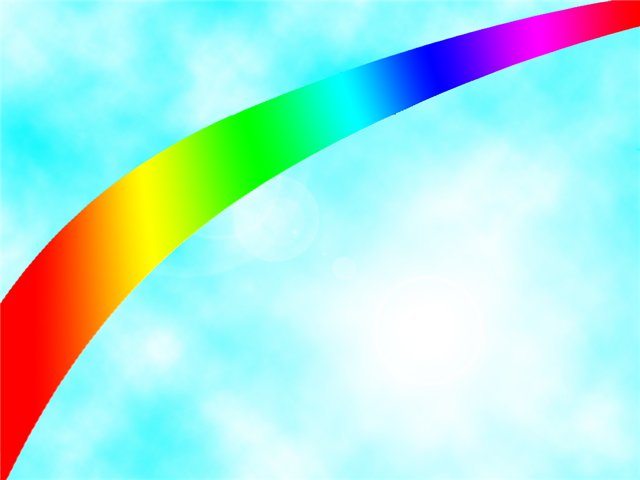 Загадки.

Гармошка в руках,На макушке фуражка,А рядом с ним важноСидит Чебурашка.Портрет у друзейПолучился отменный,На нём Чебурашка,А рядом с ним… 
 
                                              Стрела молодца угодила в болото,                                              Ну где же невеста? Жениться охота!                                              А вот и невеста, глаза на макушке.                                              Невесту зовут … 
 
                                                                                     Уверенный в себе, хоть неумейка,                                                                                     И от природы он большой зазнайка,                                                                                     А ну-ка угадать его сумей-ка,                                                                                     Известен всем под именем …
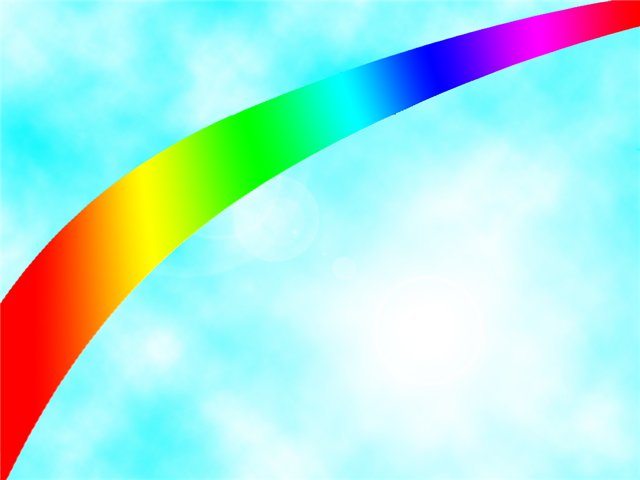 Игра «Сортировка».



                        Игра «Четвертый лишний».

                                         


                                                                                                                          Игра «Составь слово».
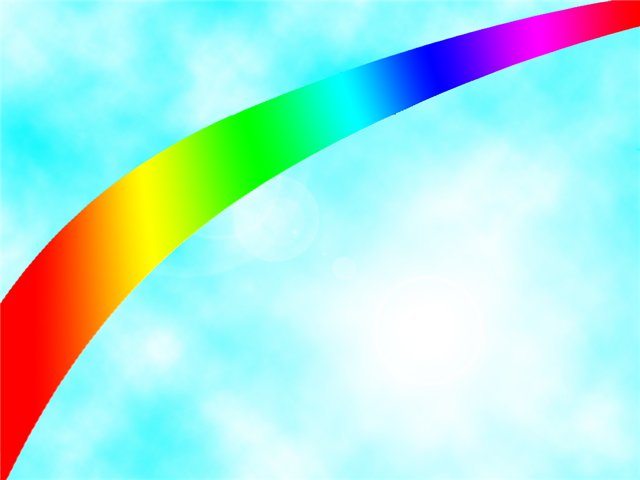 Доброта – вещь удивительная.Быть легче добрым или злым?Наверно, легче злым.Быть добрым – значит отдавать Тепло свое другим.Быть добрым – значит пониматьИ близких и чужихИ радости порой не знать,Заботясь о других.Конечно, доброму трудней, И все же посмотри:Как много у него друзей!А злой всегда – один…
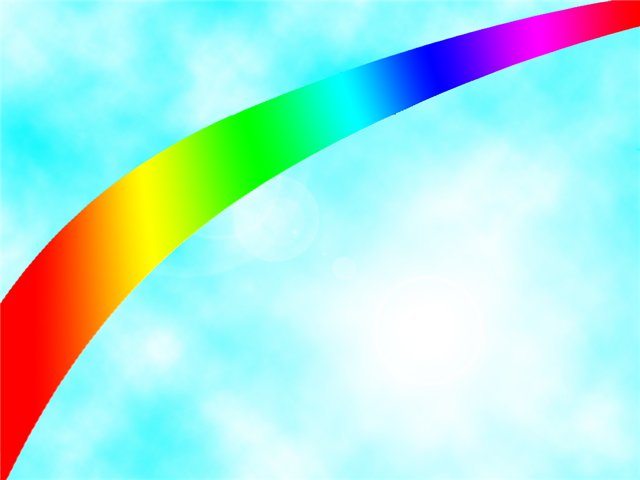 СПАСИБО ЗА ВНИМАНИЕ!
На этом до свидания.
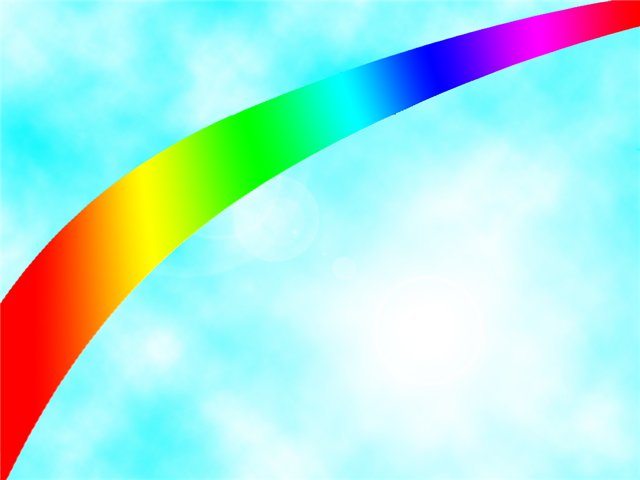 КОНЕЦ